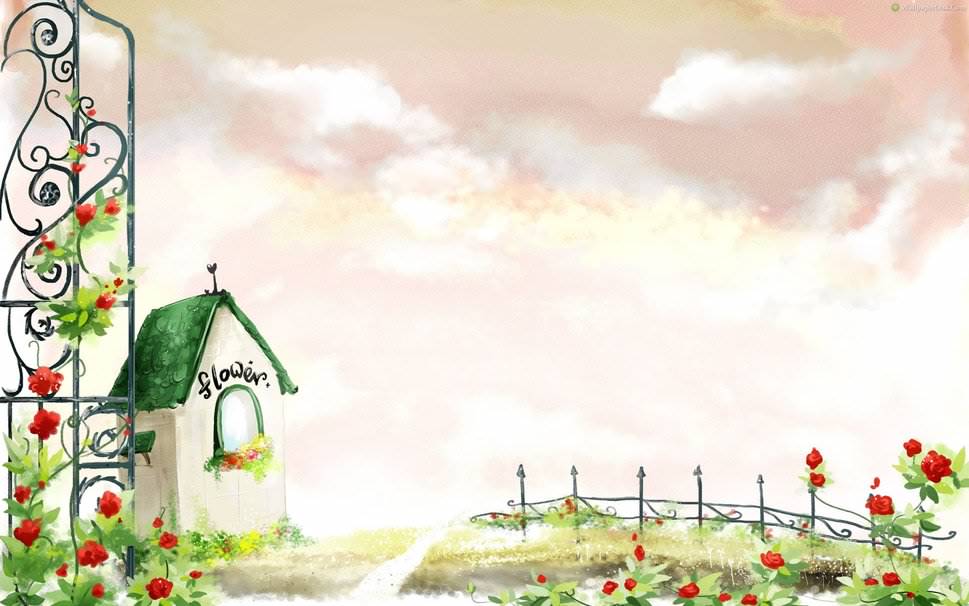 Муниципальное  дошкольное образовательное бюджетное учреждение
 детский сад № 44 
р.п. Чунский
Опыт работы по теме 
Развитие творческих способностей младших дошкольников  в продуктивной художественно-творческой 
деятельности
Воспитатель
Воробьевская Елена Владимировна
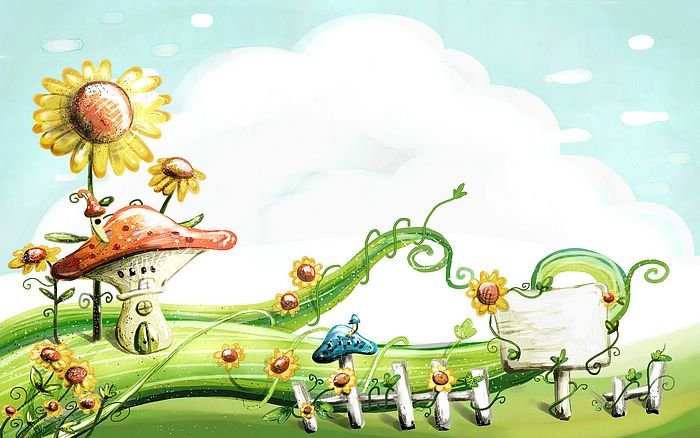 «Обучить творчеству нельзя, но это вовсе не значит, что нельзя воспитателю содействовать его образованию и проявлению»                               
                                                            Л.С. Выготский
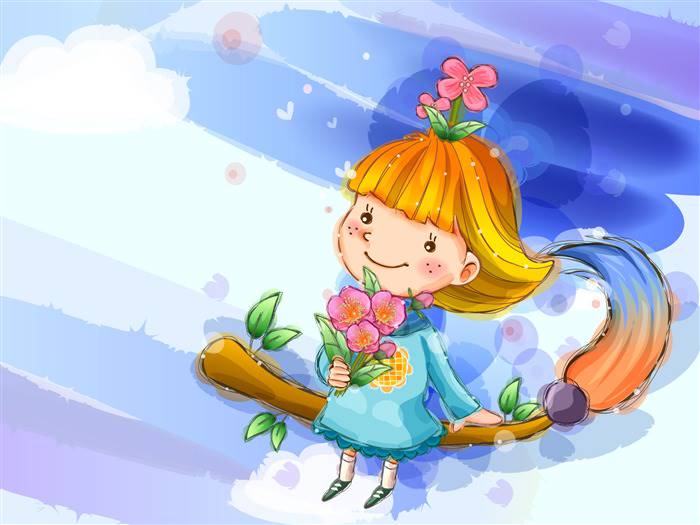 Актуальность.
Развитию творческих способностей дошкольников  придаётся особое значение в условиях стандартизации дошкольного образования.
 Наиболее эффективным средством для развития творческого мышления и  воображения детей является продуктивная деятельность, способствующая:
  развитию способности нестандартно мыслить; 
  готовности к активности творческого характера; 
умению создавать креативные продукты собственной деятельности;
формированию эстетического отношения к миру.
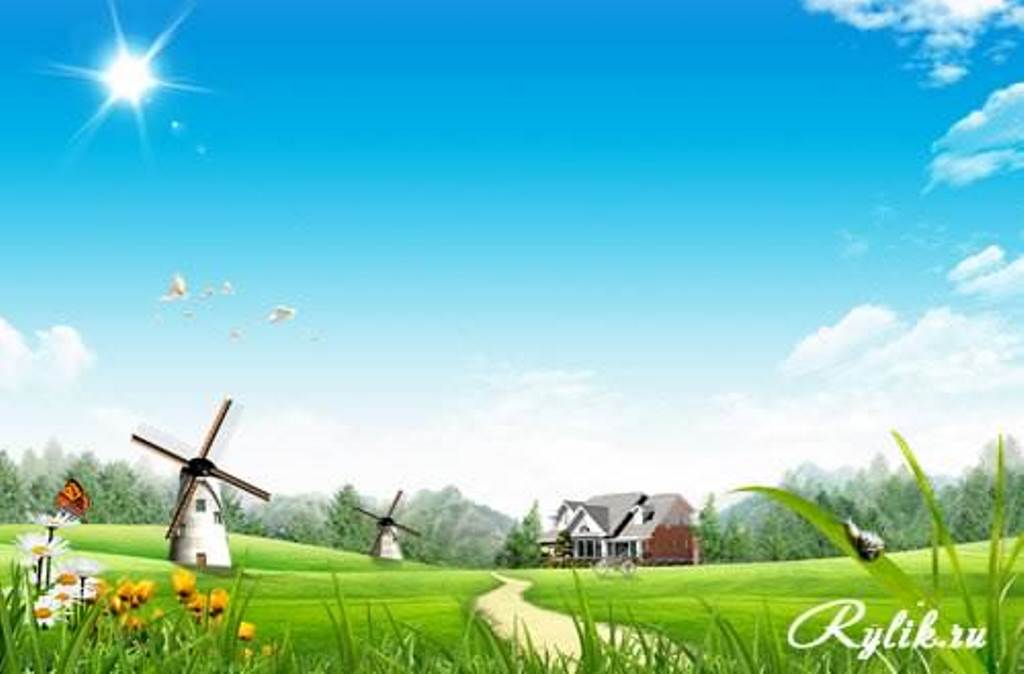 Новизна опыта заключается в переосмыслении целевых и содержательных ориентиров художественно – эстетического развития младших дошкольников посредством:
 - использования наряду с традиционными приемами нетрадиционных методов продуктивной художественной   деятельности;
- взаимосвязи непосредственно  образовательной с самостоятельной и совместной с педагогом деятельностью детей;
- взаимодействия с родителями как активными участниками образовательного процесса.
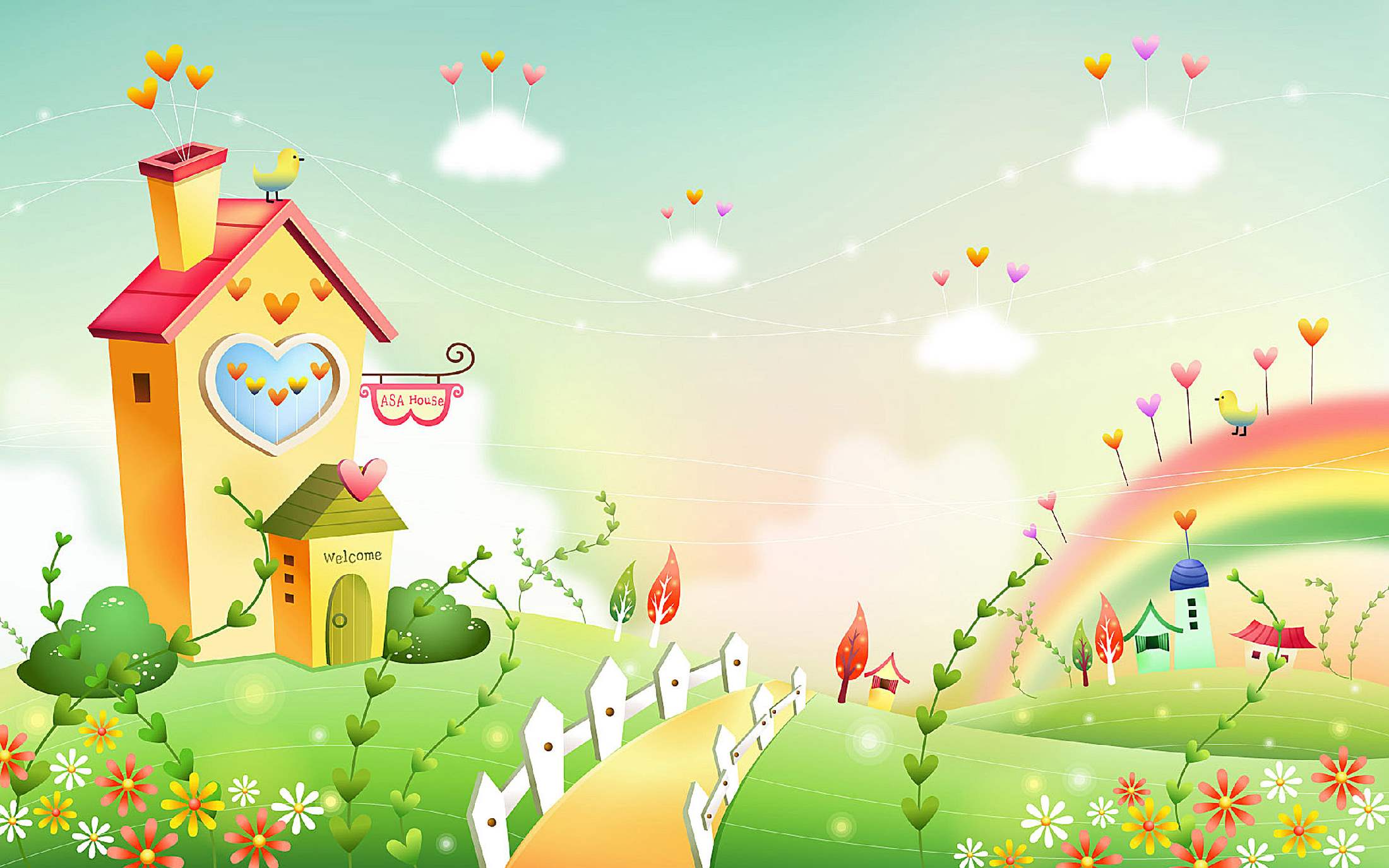 Развитие творческих способностей дошкольников посредством  использования   традиционных  и нетрадиционных техник продуктивной художественной деятельности
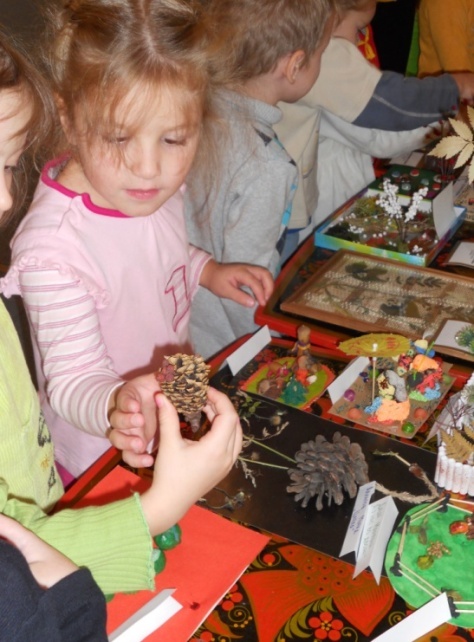 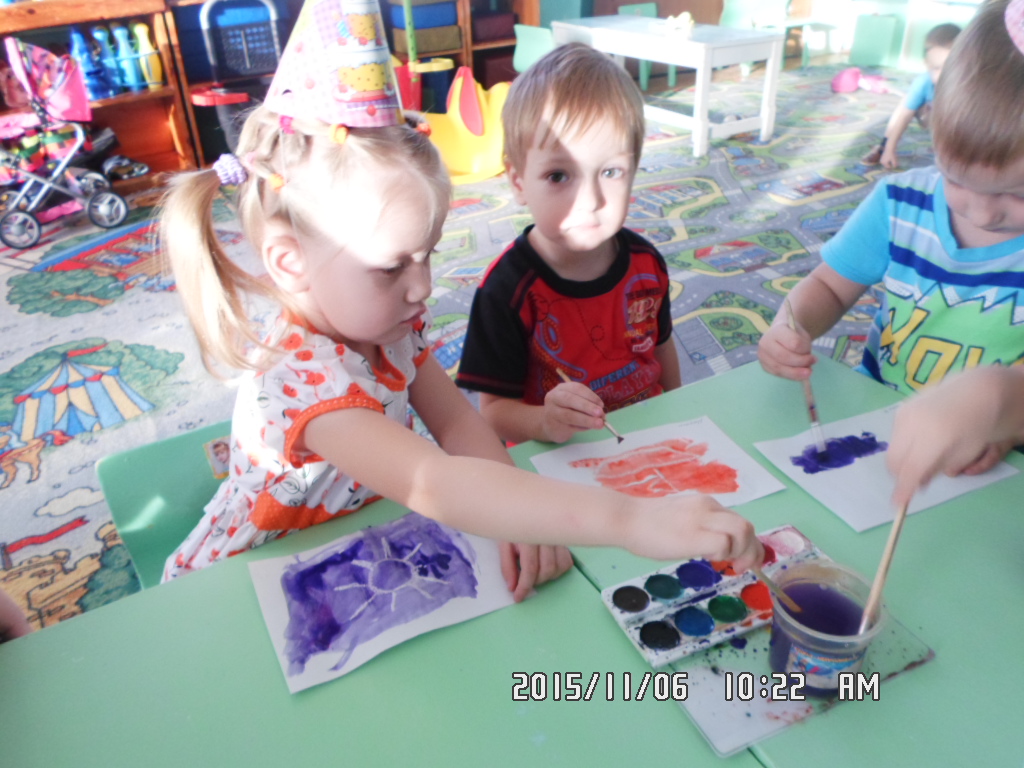 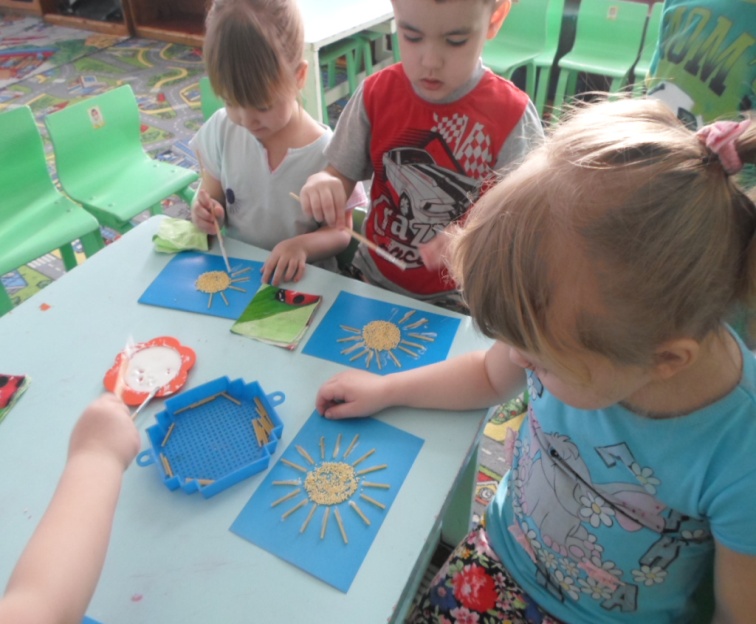 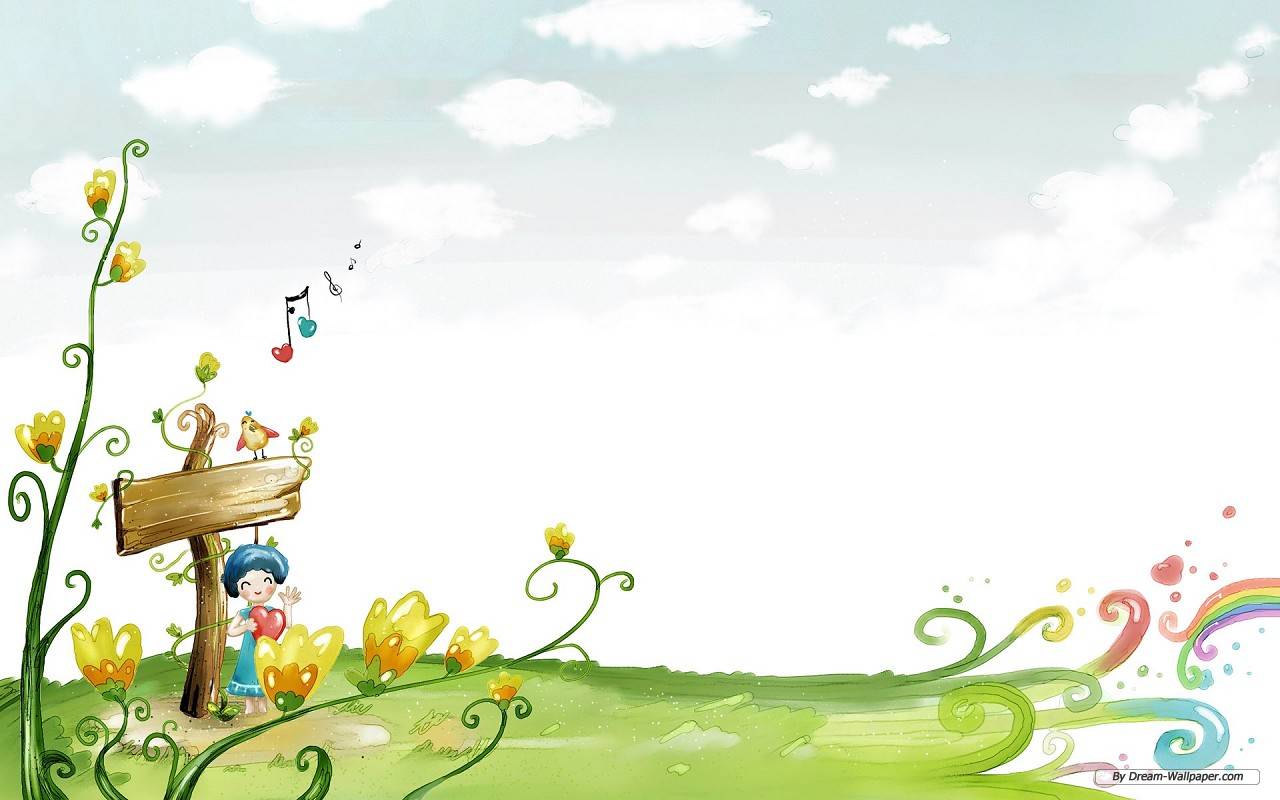 Задачи.
Знакомить с художественными особенностями и конструктивными возможностями различных материалов;
Упражнять в преобразовании материалов в различные конструкции (складывание, сминание, формовка, соединение нескольких образов в одно целое и др.);
Содействовать освоению базовых  и нетрадиционных техник рисования , аппликации, художественного конструирования и труда;
Развивать художественное восприятие, наглядно- образное мышление, творческое воображение и художественный вкус;
Формировать позицию художника- творца,  побуждать самостоятельно выбирать техники изображения при создании выразительных образов; поддерживать проявления инициативности, индивидуальности, рефлексии;
Активизировать творческие проявления в процессе  собственной продуктивной деятельности в ходе создания выразительного оригинального образа; 
Согласовывать замысел, действия и планирование  в процессе выполнения коллективных творческих работ.
Привлекать к творческому экспериментированию с изобразительными материалами, применению способов создания изображения по собственной инициативе и в новых условиях, использованию разнообразных изобразительных техник и их сочетаний;
Воспитывать уверенность, самостоятельность, инициативность в продуктивной художественной деятельности; 
Вовлекать родителей в совместную творческую деятельность, повышать их педагогическую компетентность в области художественно-эстетического развития  детей.
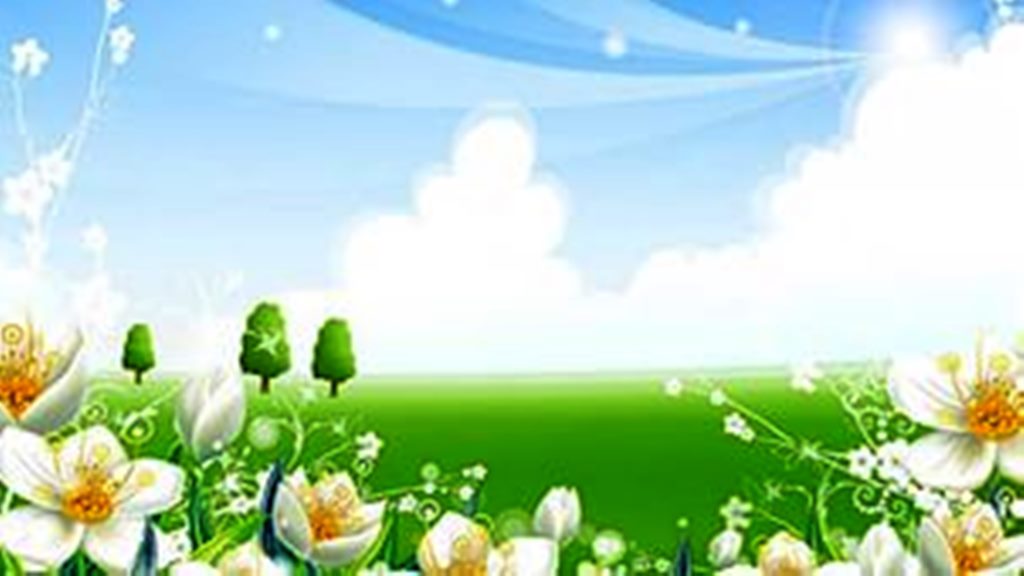 В основу опыта положены: 
- исследования  Л.А. Венгера, Н.С. Лейтес, О.М. Дьяченко, А.В. Запорожца, Т.С. Комаровой, Н.П. Сакулиной, Е.А. Флериной по изучению психологических механизмов развития способности восприятия художественных образов;
- теоретические подходы А.А. Бодалева, В. Ясвина, С.Д. Дерябо, В.П. Лебедева  о роли творческой личности  взрослого  и развивающей образовательной среды как факторах,  обеспечивающих  свободное и активное саморазвитие и реализацию творческого потенциала дошкольников;
- научные труды П.Р. Атутова, А.В. Хуторского, Л.A. Парамоновой, В.Б. Хозиева и др. к развитию творческих  способностей детей   в процессе  активной  деятельности, имеющей продуктивный характер; - современные  технологии  Г.С. Альтшуллера, Ю. В. Рузановой А.А. Мелик-Пашаева, Е.Л. Яковлевой, Ю.Н. Кулюткина, А.И. Савенкова о развитии творческого потенциала и креативности дошкольников при создании своего личностного значимого творческого «продукта»;
- методические рекомендации Е.В.Полозовой, Л.В.Томашевской, Е.Ю.Герц И. А. Лыковой по использованию нетрадиционных методов и приёмов  художественно-творческой деятельности в работе с дошкольниками.
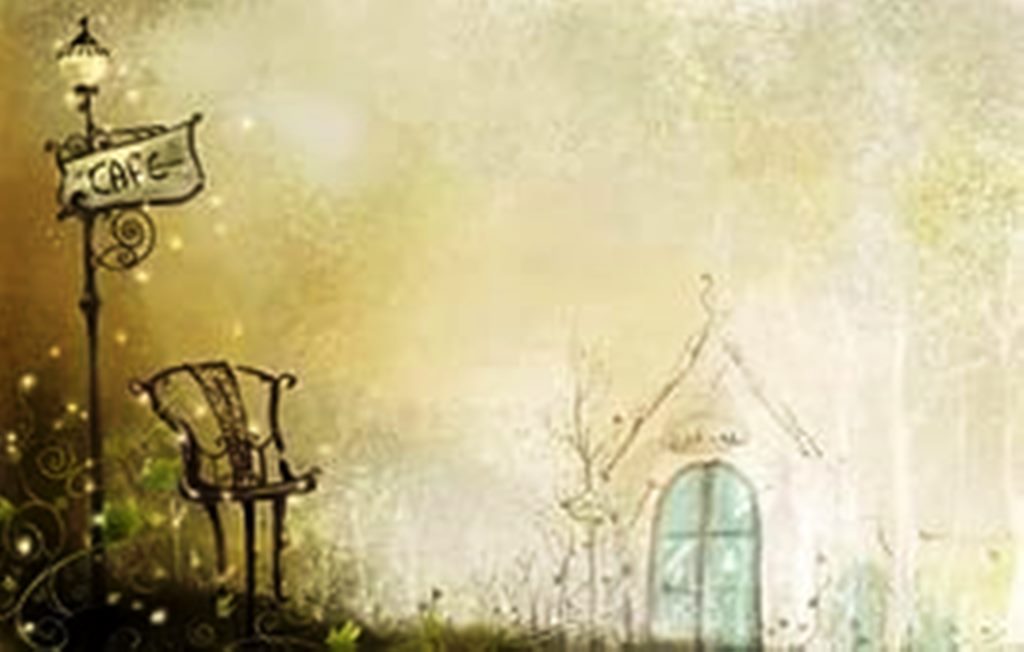 Система работы по развитию творческих способностей дошкольников
Взаимодействие с родителями:

родительские собрания; 
анкетирование родителей; 
консультации; 
наглядная информация;
открытые занятия  для родителей;
практикумы для родителей;
привлечение родителей к изготовлению игр и пособий;
библиотека для родителей;
совместные походы в культурные учреждения поселка (музеи, выставки)
Работа с детьми:

Непосредственно образовательная деятельность  

Совместная деятельность воспитателя с детьми 

Самостоятельная детская деятельность
Повышение компетентности педагогов:

консультации;
 мастер – класс;
семинар- практикум;
круглый стол и т.п.
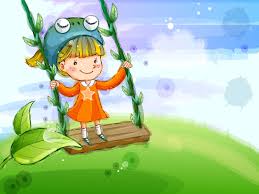 Этапы работы по теме опыта
I. Подготовительный этап:
Анализ психолого-педагогической и методической литературы о влиянии продуктивной деятельности на развитие художественно-творческих способностей младших дошкольников  ; 
Организация и  пополнение развивающей среды;
Проведение  диагностики  развития творческих способностей детей младшего дошкольного возраста; 
Подбор и систематизация  форм  организации детей, методов и приемов, способствующих развитию  творческих способностей  детей.
Разработка перспективного плана по развитию творческих способностей дошкольников;
Составление плана взаимодействия с родителями и педагогами.
II. Основной этап:
Реализация намеченных мероприятий с детьми  ( непосредственно образовательная деятельность,   совместная деятельность );
Осуществление взаимодействия с  родителями и педагогами. 
III. Заключительный этап:
Диагностика, оформление и анализ  результатов, подведение итогов,  прогнозирование дальнейшей деятельности.
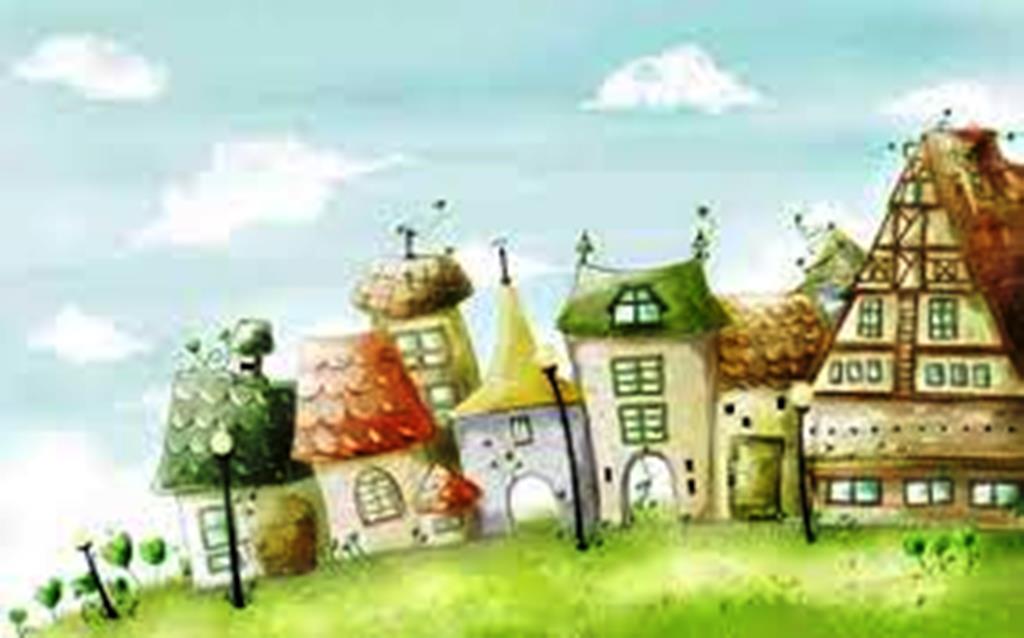 Создание условий для развития творческих способностей детей
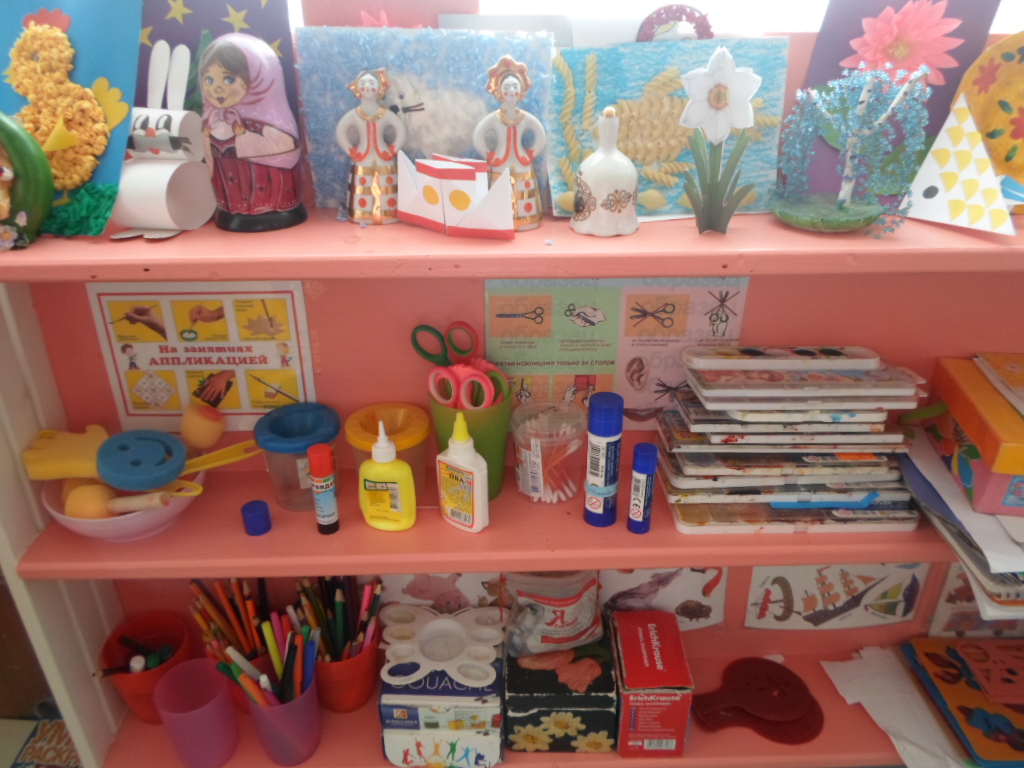 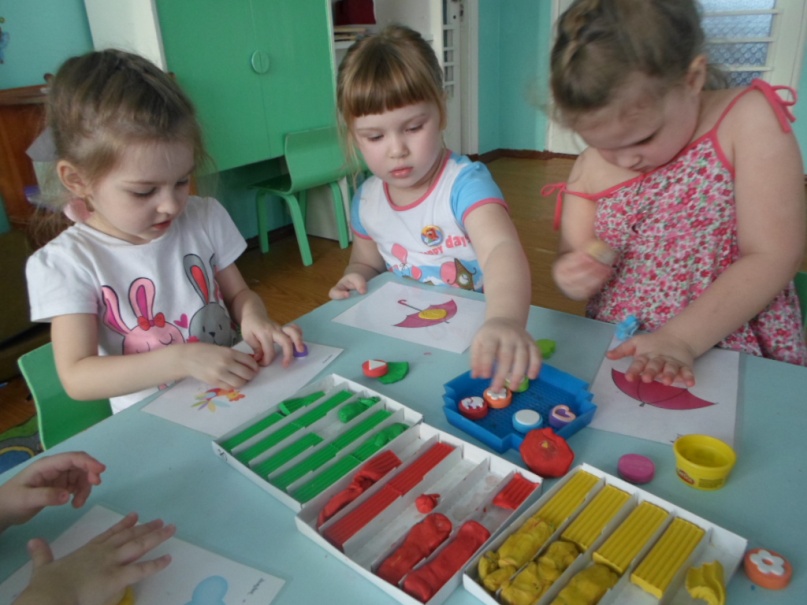 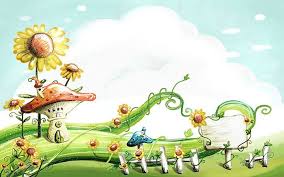 Оснащение уголка изобразительной деятельности
Толстые восковые и акварельные мелки; 
Цветной мел; пластилин, наборы красок, фломастеров, карандашей;
Наборы с трафаретами для аппликации и рисования;  
Цветная и белая бумага , картон, обои, бумага разных тонов и фактуры;
Наклейки;
Ткани; самоклеящаяся плёнка;
Клейстер;
Наборное полотно;
Доска, мольберт, магнитная доска, фланелеграф или коврограф;
Нестандартное оборудование (тычки, трубочки для выдувания, ватные палочки, штампики, кисти, поролон,  печатки, клише и др. нестандартное оборудование для изодеятельности ;
Развивающие игры; альбомы по ознакомлению с декоративно-прикладным творчеством, видами и жанрами искусства);
Книжки-раскраски; иллюстративный материал ;
Стаканчики для воды, салфетки для кисточек.
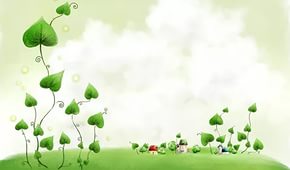 Игры и упражнения, используемые  для развития творческих способностей младших дошкольников
Упражнения и игры, способствующие освоению детьми свойств изобразительных материалов и правил использования инструментов ;
Игры на развитие мелкой моторики (пальчиковые игры),  игровые упражнения на развитие умений создавать простые формы (игровые ситуации «Наматывание нитки на клубок», «Лепим колобки»); 
Упражнения, способствующие развитию умений связывать элементы рисунка (мазки, линии, штрихи) с предметами окружения; 
Использование приемов сотворчества (дети выполняют рисунок на подготовленном воспитателем силуэте, дорисовывают элементы) и создания коллективных композиций; 
Применение нетрадиционных техник и материалов: рисование ладошками, пальцами, штампами, аппликация обрывками цветной бумаги и дорисовка, наклеивание ватных шариков, ниток, толченой скорлупы, лепка из разноцветного теста с нанесением рисунка штампами или последующим раскрашиванием; 
Игры и упражнения, способствующие формированию сенсорного опыта детей: тактильное и зрительное обследование предметов и игрушек; 
Рассматривание привлекательных игрушек, предметов быта ;
Рассматривание ярких книг с иллюстрациями к русским народным сказкам, потешкам.
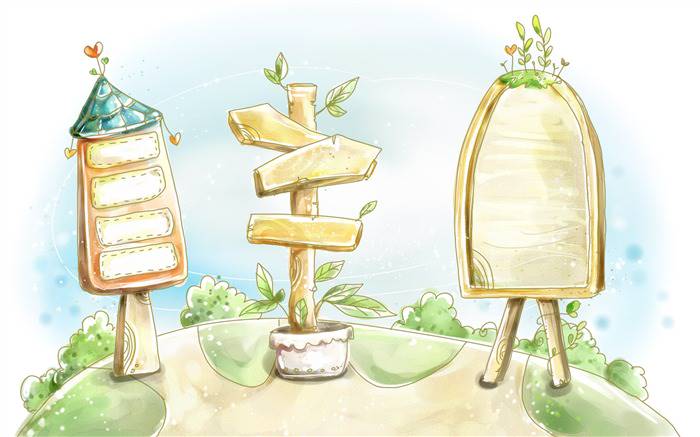 Перспективный план работы с родителями
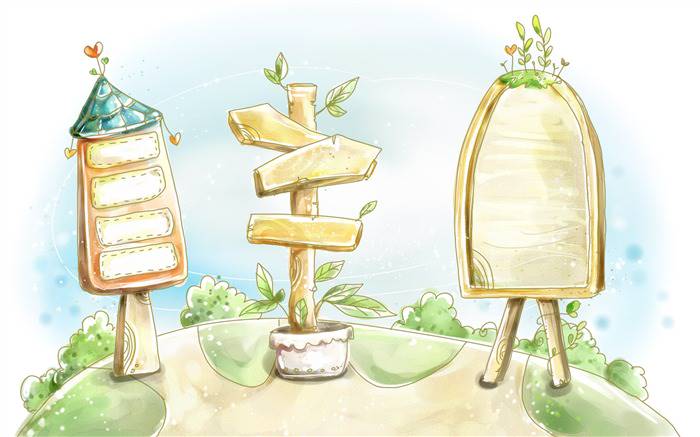 Планирование работы  по повышению компетентности педагогов
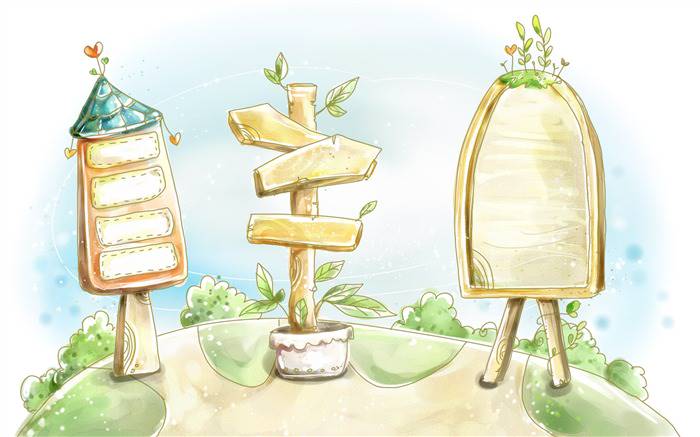 Достижения детей
Эмоционально откликаются на выразительные образы, радуются красивому предмету, рисунку, изобразительным материалам; видят эстетические проявления, средства выразительности, чувствует эмоциональную выразительность форм, линий, цвета; могут высказать свою оценку, доступными средствами пояснить выбор предмета. 
Могут создавать простейшие изображения (предметные, сюжетные и декоративные) на основе линий, штрихов, пятен, простых форм. 
Освоили некоторые изобразительно-выразительные и технические умения (согласно требованиям  программы), способы создания изображения, передают сходство с реальными предметами, обогащают образ выразительными деталями. 
Проявляют некоторую  самостоятельность в выборе   изобразительных средств и материалов;
Проявляют интерес  к творческому экспериментированию;
Совершенствовалась ручная  умелость, мелкая моторика;
Повысился уровень  развития художественно – творческих способностей.
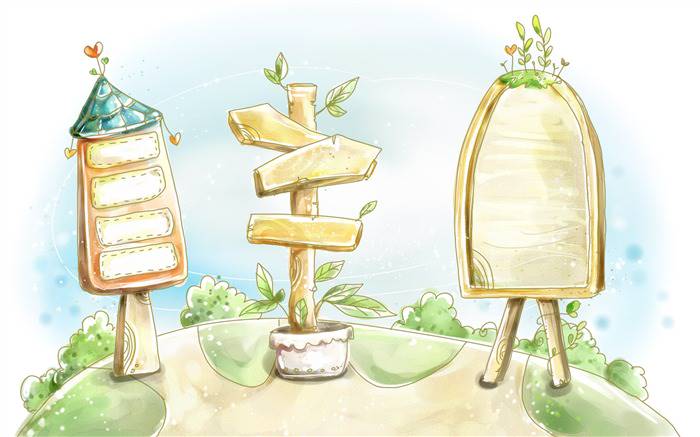 Результаты работы  с педагогами и родителями
Родители:
Педагоги:
Проявляют  интерес к совместной творческой продуктивной   деятельности;
Интересуются жизнью детей в группе, оказывают посильную помощь в оформлении выставок;
Повысился уровень компетентности в вопросах художественно-эстетического  развития дошкольников;
Сформировалась потребность  участвовать в совместных проектах.
Обогатили предметно развивающую среду в группах, пополнили уголки изодеятельности;
Систематизировали собственные  знания по применению нетрадиционных техник  в работе  с младшими дошкольниками;  
Используют разнообразные формы работы с родителями по  развитию творческих способностей детей.
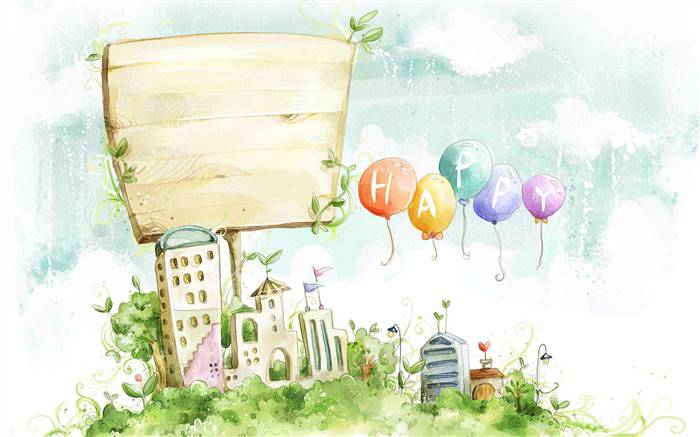 Для  развития  творческих способностей дошкольников необходимо: 
Создать условия:  подготовить  необходимые материалы для творчества  и найти время   для игры с ними;
Вызвать желание  у ребенка проявлять инициативу, развивать интерес   к окружающему миру, 
Проявлять терпение   к  неожиданным идеям и решениям ;
Поддерживать ребёнка, когда он находится в процессе   творческого поиска;
Проявлять интерес  к совместной  продуктивной деятельности и экспериментированию  с художественными материалами;
  Проявлять симпатию к  попыткам ребёнка выразить свои впечатления в продуктивной деятельности и желанию сделать ее понятной для окружающих.
Рекомендации для педагогов и родителей
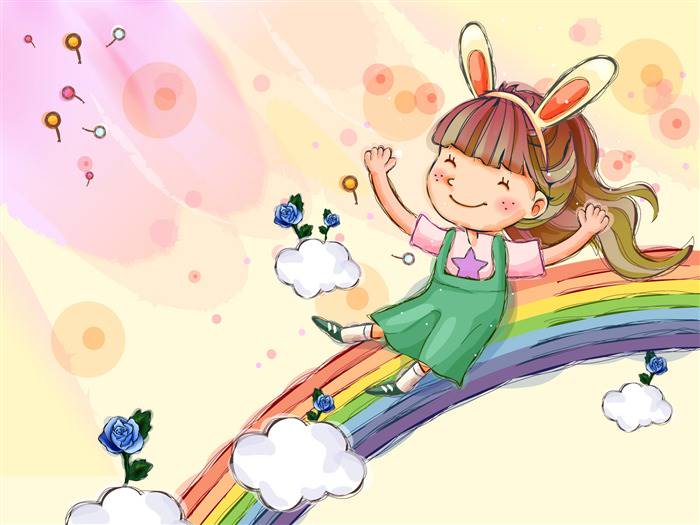 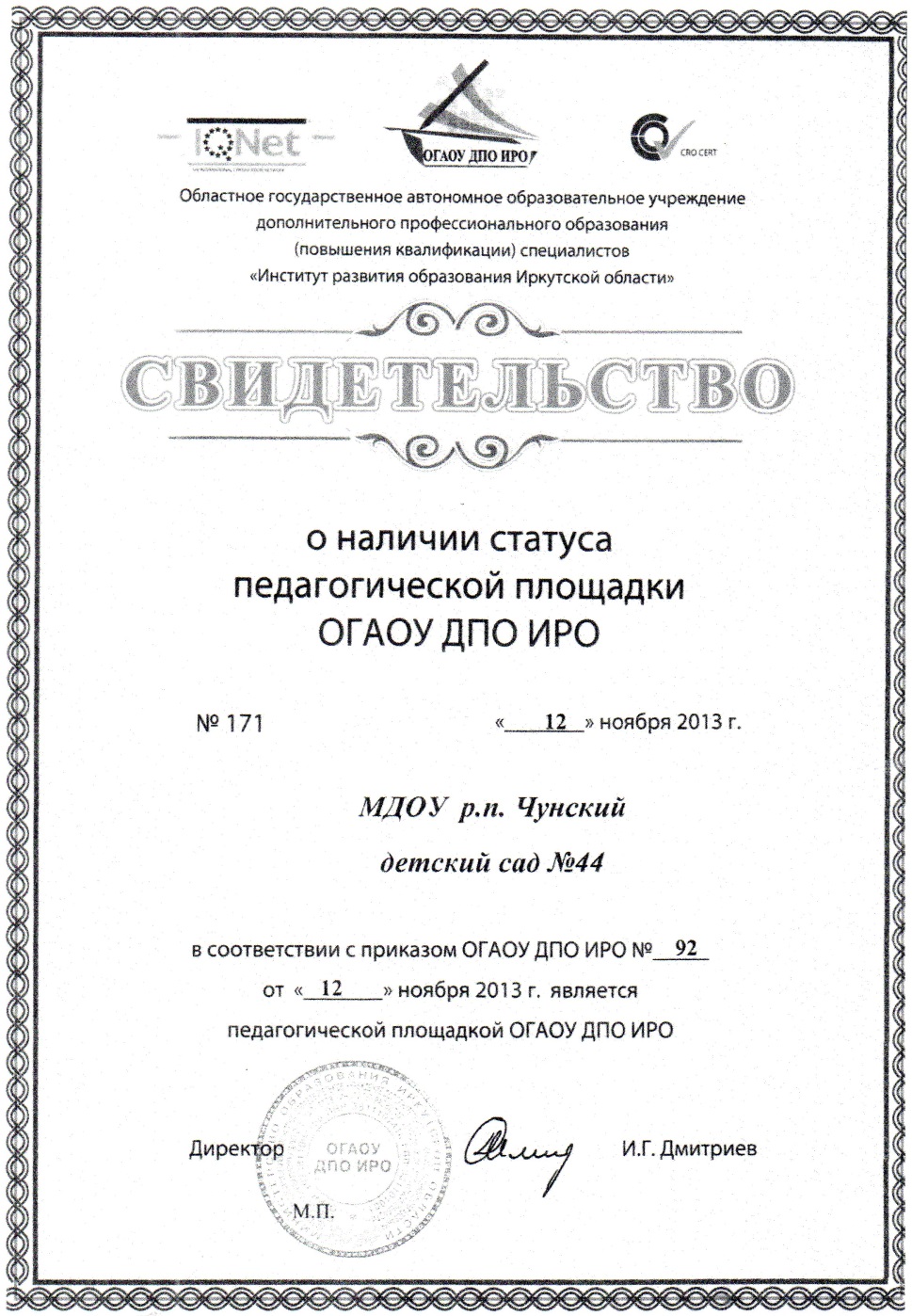 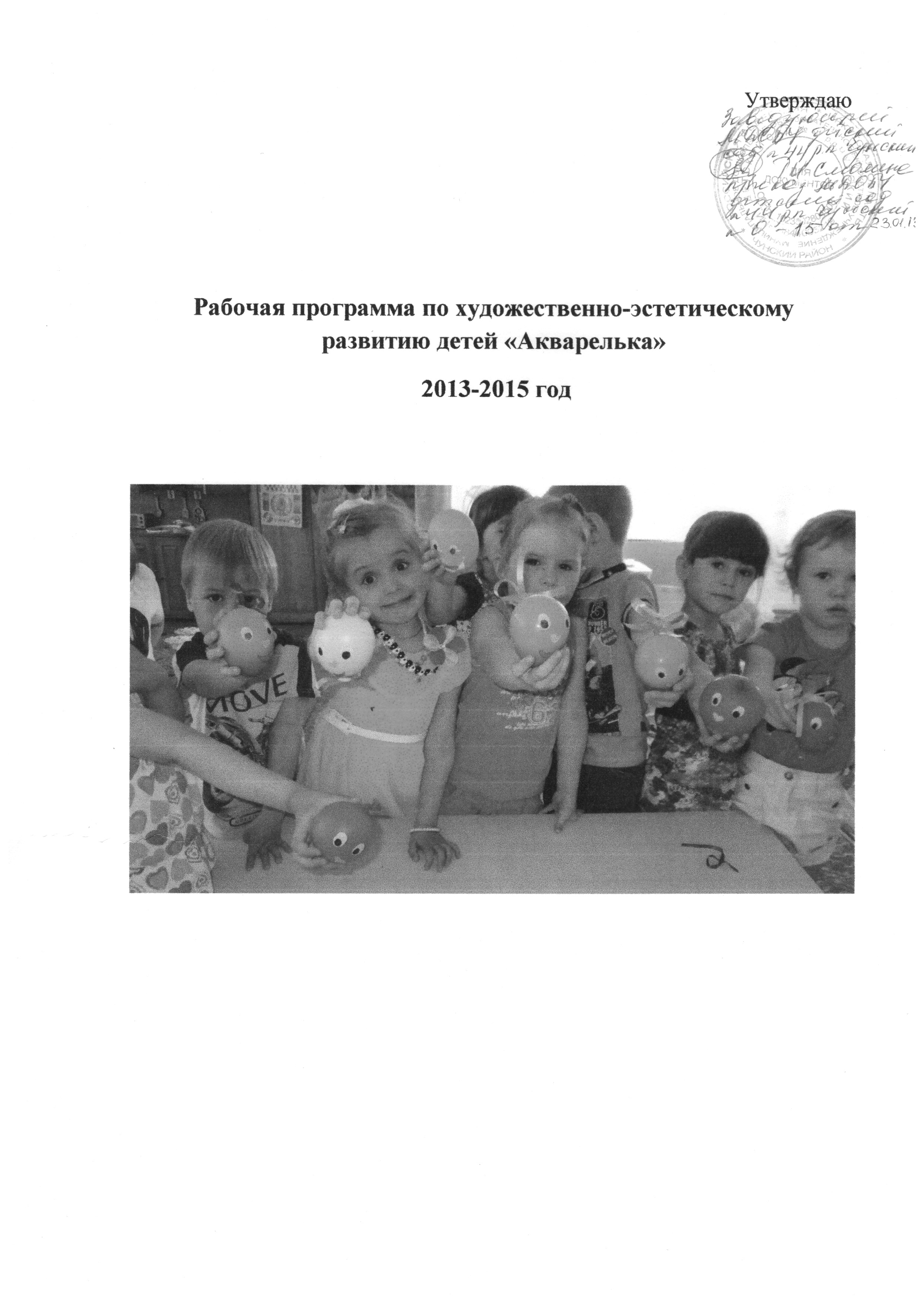 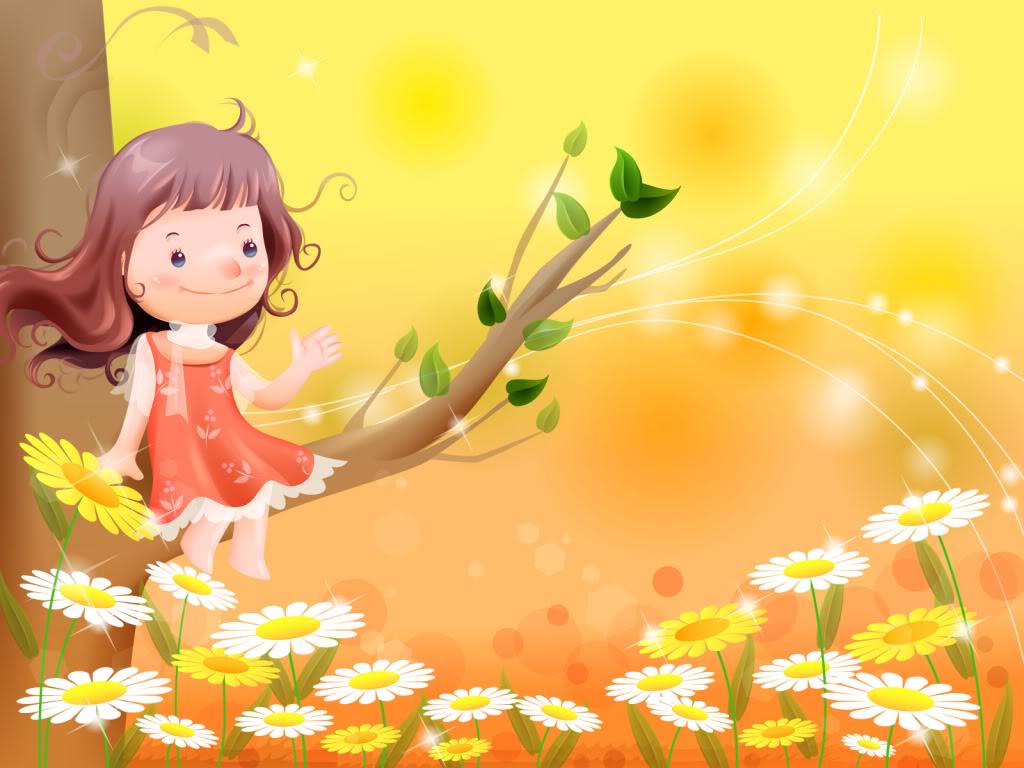 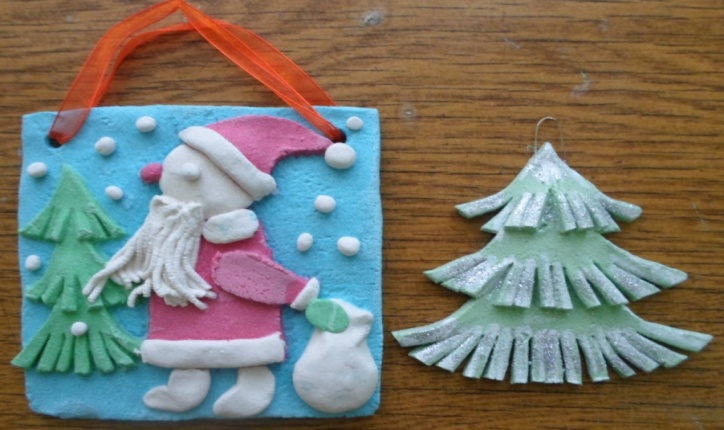 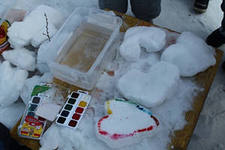 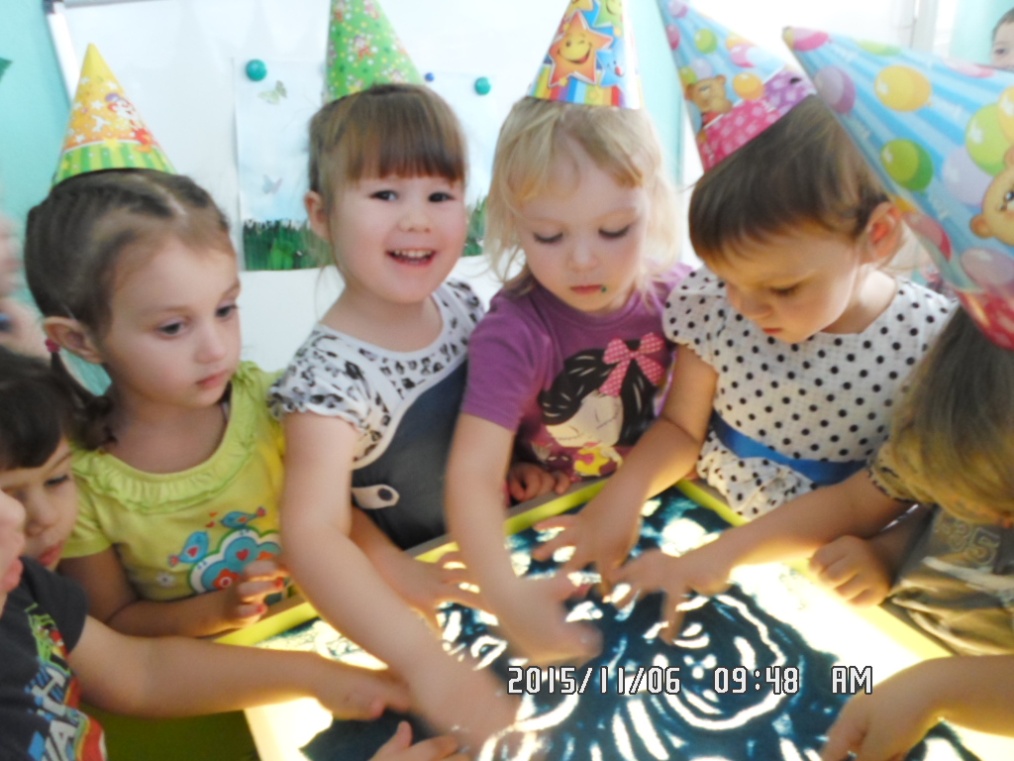 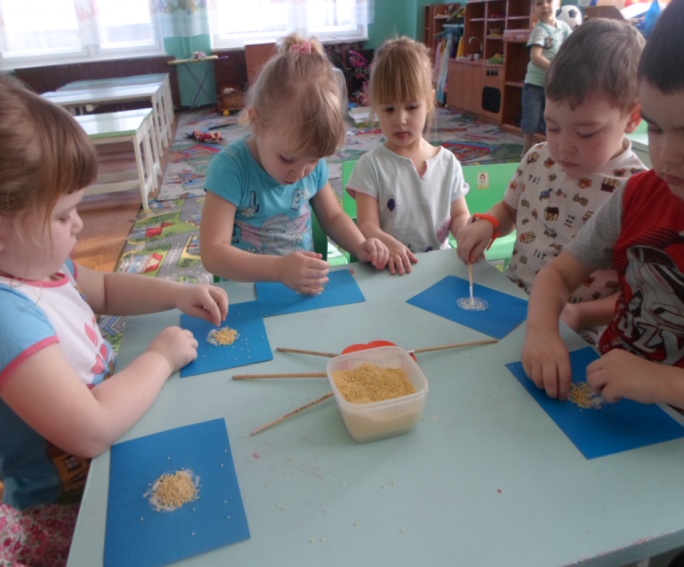 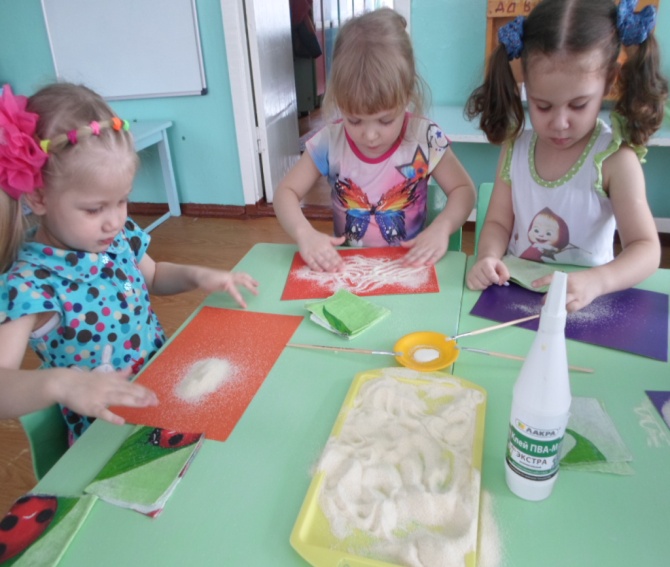 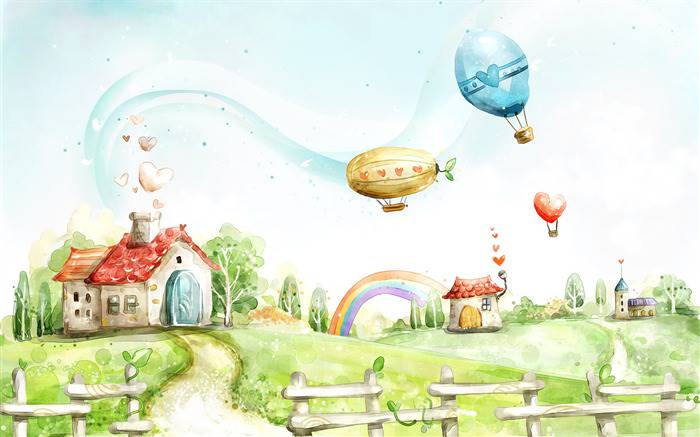 Вывод:
Целенаправленная продуктивная художественно- творческая деятельность  способствует  развитию творческих способностей младших дошкольников. 
Использование наряду с традиционными нетрадиционных приемов художественной   деятельности стимулируют творческую активность, мышление, воображение ,   «погружают» ребенка в атмосферу творчества. 
Роль педагога, во – первых,  сформировать  способность Смотреть и Видеть, Чувствовать — Познавать — Творить,  вооружить детей умениями (что можно сделать, из чего,  с помощью каких материалов и  оборудования); во – вторых, вовлечь  родителей  в активную совместную деятельность. 
Только так у ребёнка возникнет желание  проявлять творчество в самостоятельной продуктивной деятельности.